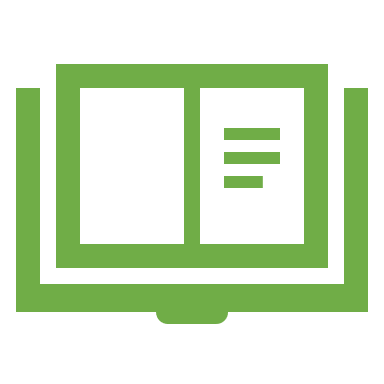 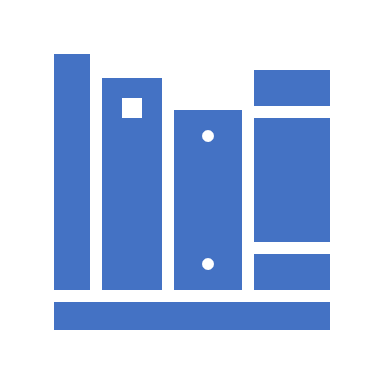 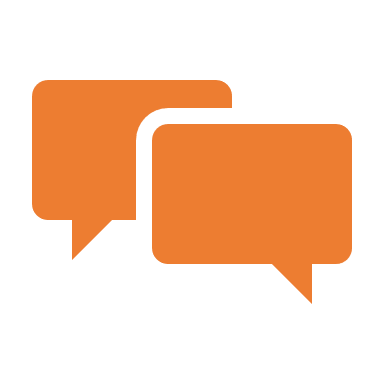 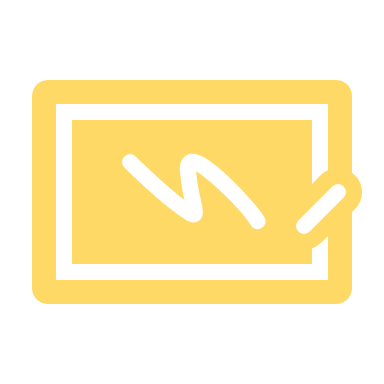 Misión, visión y valores de una empresa
Misión, visión y valores de una empresa
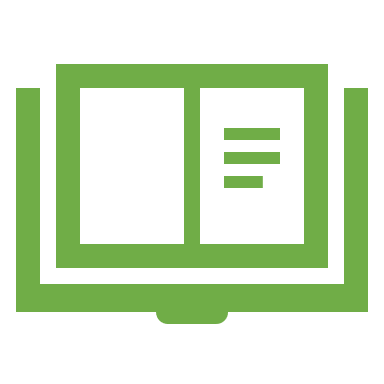 La misión, la visión y los valores de una empresa constituyen los elementos que la identifican, puesto que los valores indican los propósitos que definen la misión y visión y estas le dan la razón de por qué y para qué existe.
Por tanto, definir una misión y visión clara y precisa para la empresa es muy importante, ya que esto le ayudará a alcanzar con éxito los objetivos propuestos. Estos elementos le dan vida a la empresa, justificando su existencia e indicando el propósito de para qué se estableció.
Además, la misión, la visión y los valores se convierten en la base sobre la cual se deben desarrollar las estrategias que la empresa tiene que implementar para lograr el crecimiento y el éxito.
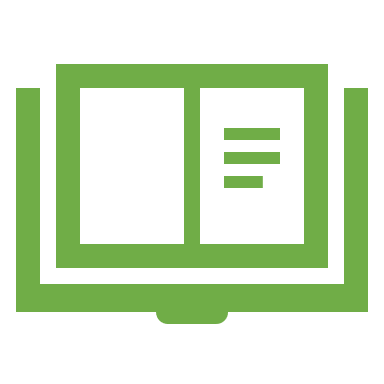 [Speaker Notes: Cuando se lleva a cabo una investigación, es fácil ir a una fuente: Wikipedia. Sin embargo, debe incluir una variedad de fuentes en su investigación. Considere las siguientes fuentes: 
¿A quién puedo entrevistar para obtener más información sobre el tema?
¿Es un tema actual y será relevante para mi público?
¿Qué artículos, blogs y revistas pueden incluir algo relacionado con mi tema?
¿Hay un vídeo en YouTube sobre el tema? En ese caso, ¿de qué trata?
¿Qué imágenes puedo encontrar relacionadas con el tema?]
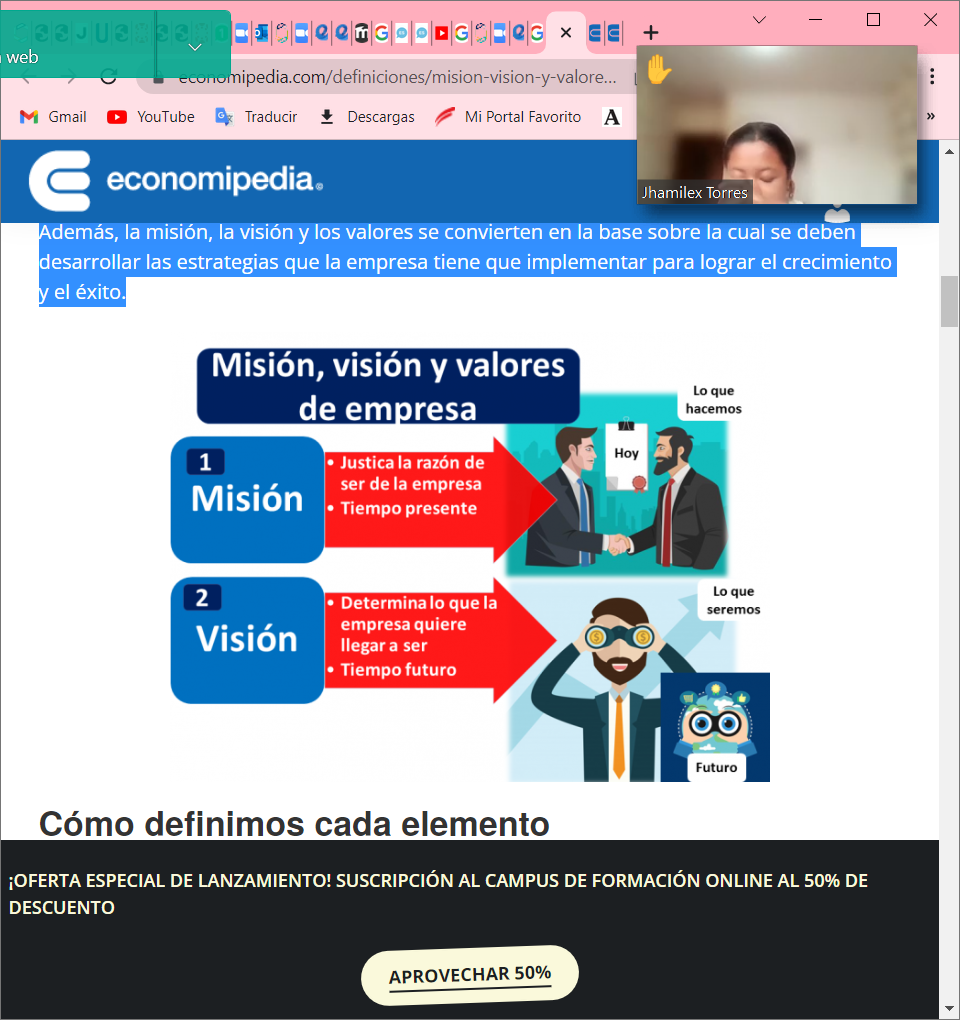 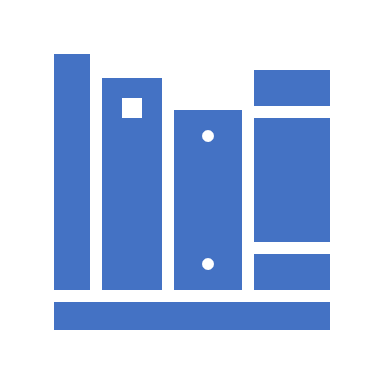 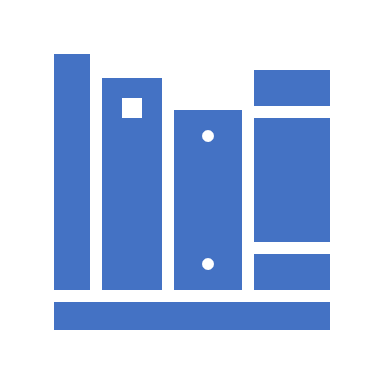 [Speaker Notes: Después de consultar una amplia variedad de fuentes, deberá restringir su tema. Por ejemplo, el tema de la seguridad en Internet es muy amplio, pero puede restringirlo para abarcar la seguridad en Internet en relación con las aplicaciones de redes sociales que los adolescentes utilizan excesivamente. Un tema como este es más específico y será relevante para sus compañeros. Algunas preguntas a tener en cuenta para ayudarle a restringir el tema: 
¿Qué temas de la investigación me interesan más?
¿Qué temas de la investigación le interesarán más a mi público?
¿Qué temas resultarán más atractivos para el público? ¿Impactantes? ¿Inspiradores?]
Visión de una empresa
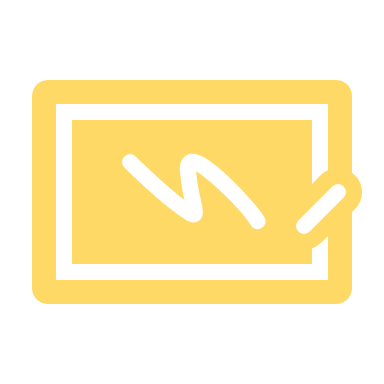 La visión de una empresa describe el objetivo que espera lograr en un futuro. Se trata de la expectativa ideal de lo que quiere alcanzar la organización, indicando además cómo planea conseguir sus metas.
La visión de la compañía refleja entonces la imagen mental para su trayectoria, y establece los criterios que la firma seguirá para cumplir esos objetivos.
La definición de la visión debe ser uno de los papeles centrales del líder, y del equipo ejecutivo de la empresa. Así, debe servir como referencia para todas las actuaciones de los empleados.
Es decir, ante las diversas alternativas que se les pudiera plantear sobre cómo realizar las tareas, todos los integrantes de la compañía deberían optar por aquellas que más se ajusten a la visión.
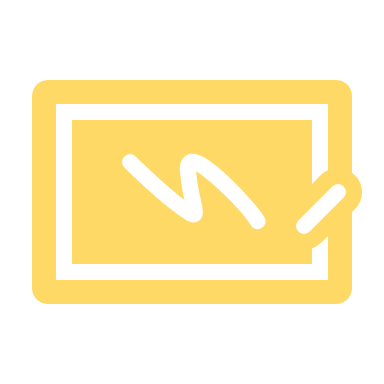 [Speaker Notes: Ahora que ha limitado el tema, puede organizar la investigación en una estructura que funcione. Hay algunos patrones de organización comunes en función del tipo de investigación que se está realizando. 

Estructuras organizativas: 
Causa y efecto: este tipo de estructura es ideal para explicar las causas y efectos de un tema
Comparación y contraste: en este patrón se resaltan las similitudes y diferencias del tema
Explicación del proceso: esta estructura es ideal para explicar una serie de pasos a seguir; 
Definición: puede utilizar esta estructura para asegurarse de que el público comprende lo que quiere transmitir usando ilustraciones, significados, y aclarando conceptos erróneos.
Clasificación: una estructura organizativa común es agrupar temas o datos similares a los de la investigación. Por ejemplo, en el tema seguridad en Internet sobre las aplicaciones de medios sociales, puede organizar la investigación analizando cada red social un por una]
Visión y estrategia empresarial
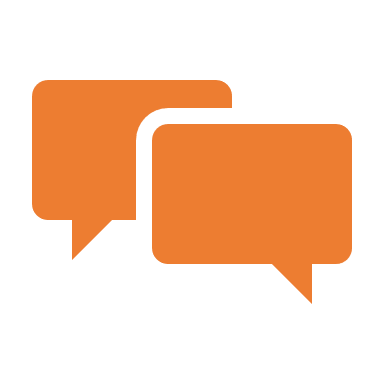 El concepto de visión se engloba dentro de la estrategia empresarial, que es la rama de la economía que estudia el vínculo existente entre la dirección estratégica y los resultados del negocio.
Asimismo, la visión se relaciona con los conceptos de misión y valores empresariales.
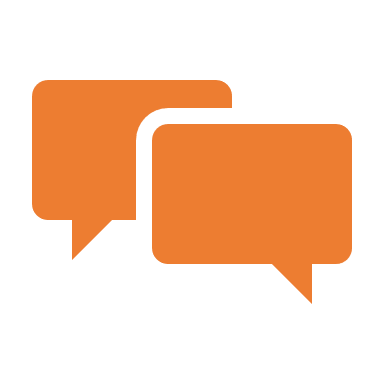 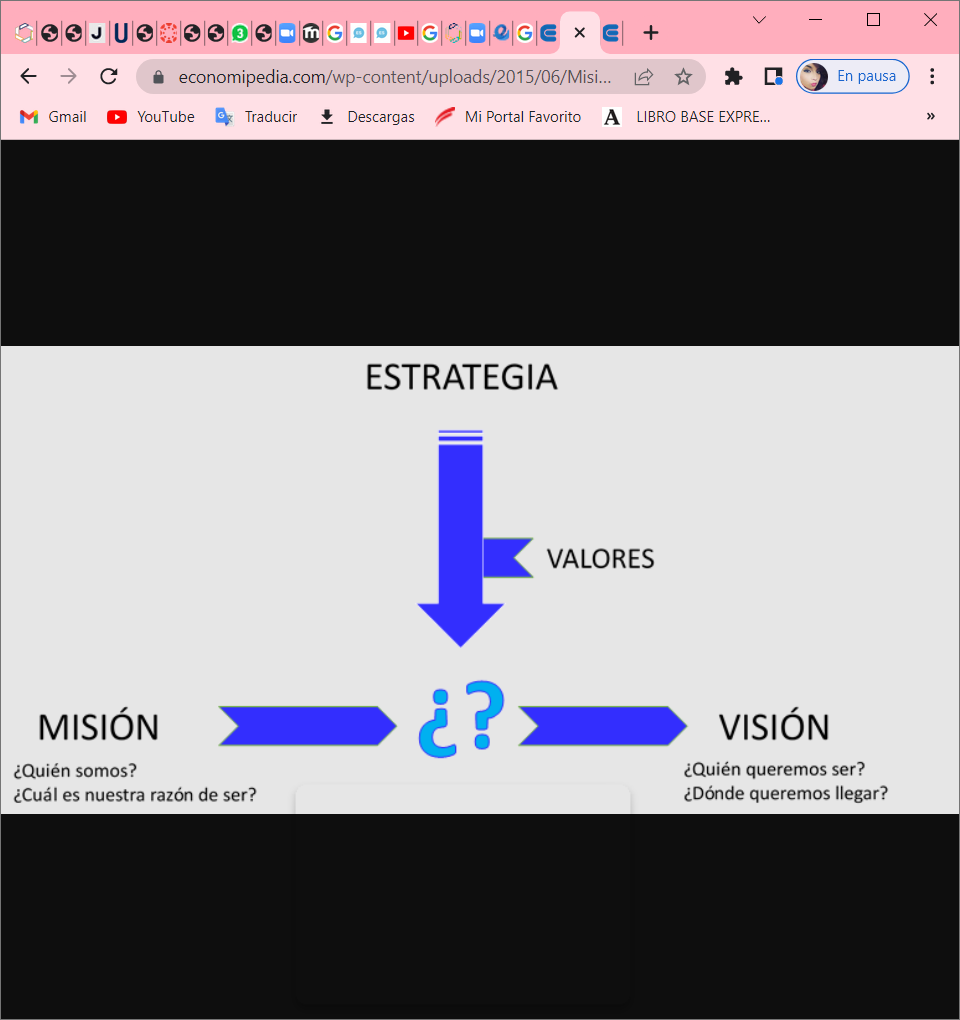 [Speaker Notes: Después de que haya terminado la investigación, es el momento de preparar su presentación. El primer paso del proceso es introducir el tema. Este es un buen momento para conectar el tema con algo que su público pueda relacionar. En otras palabras, ¿por qué las personas deberían escuchar toda la información que va a compartir en su presentación de investigación? ¿Qué beneficio les aporta? También puede incluir un gráfico o una imagen para llamar su atención.

Duplique esta diapositiva haciendo clic con el botón derecho sobre ella en el panel diapositivas de la izquierda y seleccionar Duplicar diapositiva.

El siguiente paso para la presentación es exponer claramente su argumento o tema. Su profesor puede incluso decir que esta es su tesis. Al exponer su tesis, puede notar que este diseño no es el mejor para su argumento o tema. Puede cambiar el diseño haciendo clic en el menú desplegable junto a la pestaña Diseño en la sección del menú Diapositivas. Puede elegir entre Dos contenidos, Comparación o Imagen con leyenda. Nota: Un diseño diferente puede cambiar el aspecto de los iconos en esta página.

También querrá exponer sus datos. Ahora, ha terminado la investigación, y ha compartido con su público algunos de los datos más interesantes. Los datos no tienen que ser aburridos; puede comunicar datos de varias formas yendo a la pestaña Insertar. En la pestaña Insertar puede: 
Insertar imágenes desde su equipo o en línea.
Agregar un gráfico 
Crear algunos gráficos SmartArt
Inserte una variedad de iconos para darle vida a sus datos. Nota: Para cambiar el color de los iconos, seleccione el icono y haga clic en la pestaña Formato y, después, enRelleno de gráficos. Desde allí, elegirá un color de la lista o elija Más colores de relleno para ver más opciones.

Como esta presentación de investigación es el resultado de su trabajo y búsqueda, es probable que desee asegurarse de que los argumentos o los puntos en su presentación estén fundamentados con datos de sus resultados de investigación. Asegúrese de dar al autor el crédito adecuado por ayudarle a compartir sus ideas. Si una de sus fuentes tiene un vídeo relevante para su tema, puede agregarlo como apoyo adicional. Tenga en cuenta la duración del vídeo y la cantidad de tiempo que tiene para su presentación. Para una presentación de 5 minutos, el vídeo no debería tener más de 30 segundos. 

Preguntas que debe tener en cuenta: 
¿Cómo expondrá al autor de la fuente?
¿Necesitará citar la fuente en la diapositiva?

¿De qué maneras puede interactuar con el público para que se sienta parte de la presentación? Una de las ideas a considerar es realizar un sondeo rápido como: solicitar que levanten la mano, ¿cuántos creen que los uniformes de la escuela son una forma de reducir el bullying? Otra sugerencia es pedir que levanten cierto número de dedos para ver si están de acuerdo o no. Por último, puede compartir una historia con la que el público se sienta identificado y que le haga reír.

Después de los aplausos, es posible que el público tenga algunas preguntas. Esté preparado para responder a algunas de sus preguntas haciendo una lista de inquietudes que considere que podrían preguntarle. También puede compartir la presentación con el público proporcionando el vínculo a la presentación, si desean más información.]
Visión y estrategia empresarial
Cabe señalar que la visión podría inducir cambios en la definición de la misión si la situación deseable futura implica un nuevo espíritu o razón de ser de la empresa.
Aunque la visión recoge la situación deseada, no debe ser una ilusión o una fantasía, sino un planteamiento realista de cómo será la compañía. Por lo tanto, deben considerarse las condiciones tecnológicas, económicas y sociales del mercado, así como los recursos y capacidades disponibles.
El diseño de la visión dependerá del tipo de empresa y de la ambición con la que cada una quiera formularla. Además, su consecución se puede plantear con un horizonte definido o indefinido.
Características de una buena visión
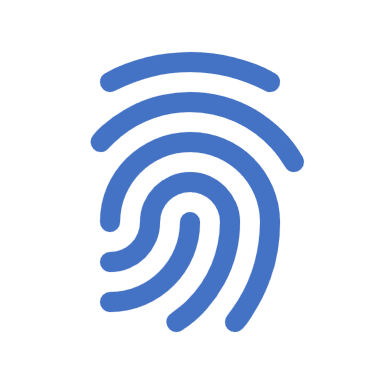 Son las siguientes:
Proyectarse al futuro: Se debe proyectar en el corto, mediano y en el largo plazo.
Clara y realista: Todos deben entenderla y se debe poder alcanzar.
Inspiradora y consecuente: Expresa el sueño de cómo la empresa quiere ser, pero manteniendo la relación con la misión de la empresa
Ejemplo de visión de una empresa
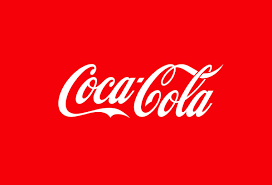 Veamos el ejemplo de visión de una empresa muy conocida como Coca-Cola:
Visión de Coca-Cola:
La compañía afirma que su visión es el marco de su plan de trabajo para alcanzar un crecimiento sostenible y de calidad. Así, se describen objetivos para los siguientes ámbitos:
Personas: Ser un buen lugar donde trabajar, que las personas se sientan inspiradas para dar cada día lo mejor de sí mismas.
Bebidas: Ofrecer una variada cartera de productos de calidad que se anticipen y satisfagan los deseos y necesidades de los consumidores.
Socios: Desarrollar una red de trabajo para crear un valor común y duradero.
Planeta: Ser un ciudadano responsable que marque la diferencia al ayudar a construir y apoyar comunidades sostenibles.
Beneficio: Maximizar el rendimiento para los accionistas al tiempo que se tienen presentes las responsabilidades generales de la compañía.
Productividad: Ser una organización eficaz y dinámica.
Visión de una empresa constructora 
La visión de una empresa constructora es la construcción de edificaciones que cumplan con los deseos de sus clientes. Los deseos más comunes son un diseño atractivo, comodidad en sus instalaciones, buena iluminación y el mayor aislamiento posible ante ruido y fenómenos atmosféricos.
Visión de una empresa de ropa
Las empresas de ropa suelen coincidir en realizar diseños que marquen tendencia y sean atractivos para los clientes. Junto a esto, la elaboración de prendas que sean prácticas y cubran la necesidad por la que se compran.
Hacer uso de unos materiales de calidad que permitan que las prendas sean duraderas, aíslen del frio o transpiren bien también es uno de los objetivos.
Misión de una empresa
La misión de una empresa es el motivo por el que existe dicha empresa, su razón de ser. Indica la actividad que realiza la empresa. Suele plasmarse en una declaración escrita (una frase o un párrafo) que refleja la razón de ser de la empresa.
La misión es la respuesta que la empresa da cuando se pregunta: ¿Quiénes somos? y ¿Qué hacemos? Debe diferencia la empresa de la competencia y mostrar su valor y su hacer único en el mercado.
Puede incluir una descripción de producto/servicios, mercados, cultura empresarial y metas financieras de la compañía.
Para qué existe. Debe ser una frase inspiradora, que hable del fin último de sus actividades. En qué mejora el mundo gracias a las actividades de la compañía. Proporciona a la empresa y a sus miembros una referencia válida en cuanto su propia identidad.
La misión en la estrategia de la empresa
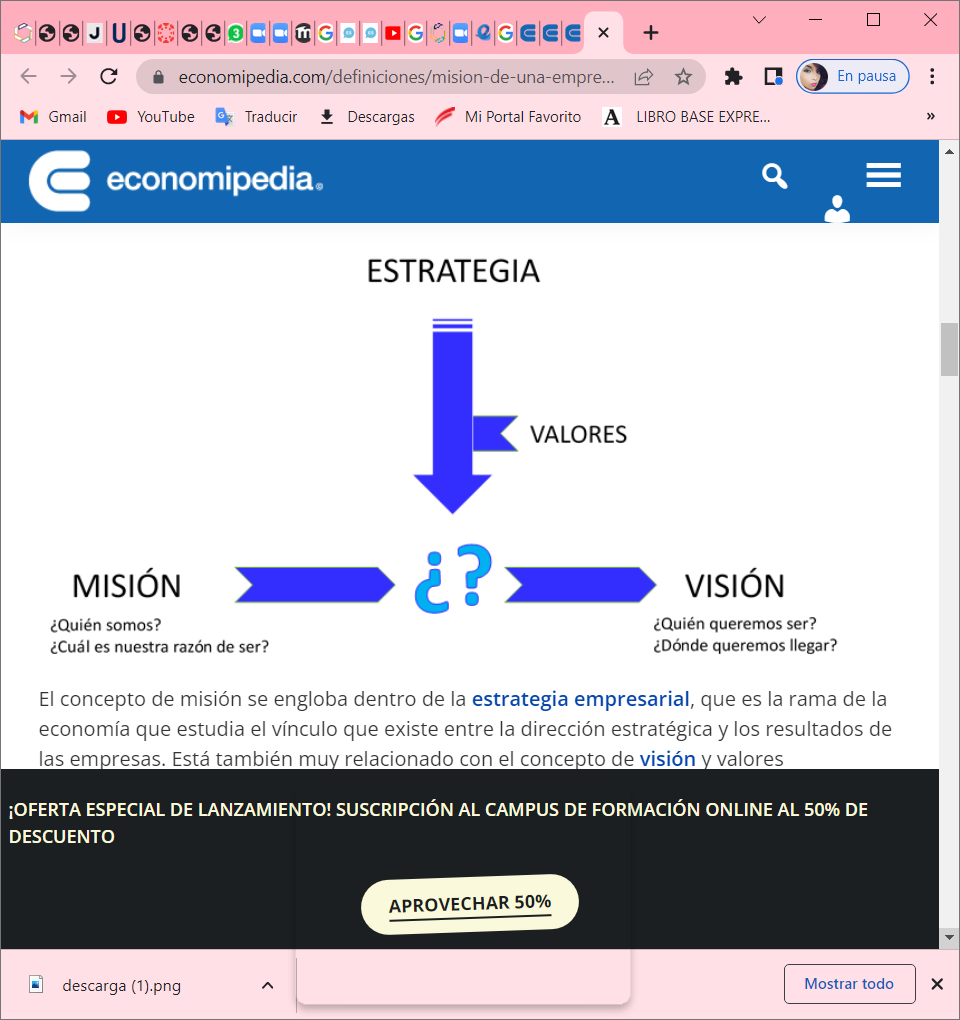 Sirve como elemento de identificación con la filosofía de la empresa. La misión tiende a ser estable en el tiempo aunque puede evolucionar en función del entorno. Debe ser definida por los propietarios de la empresa, y de manera clara y sencilla para hacerla fácilmente interpretable por todos los miembros de la organización.
El concepto de misión se engloba dentro de la estrategia empresarial, que es la rama de la economía que estudia el vínculo que existe entre la dirección estratégica y los resultados de las empresas. Está también muy relacionado con el concepto de visión y valores empresariales.
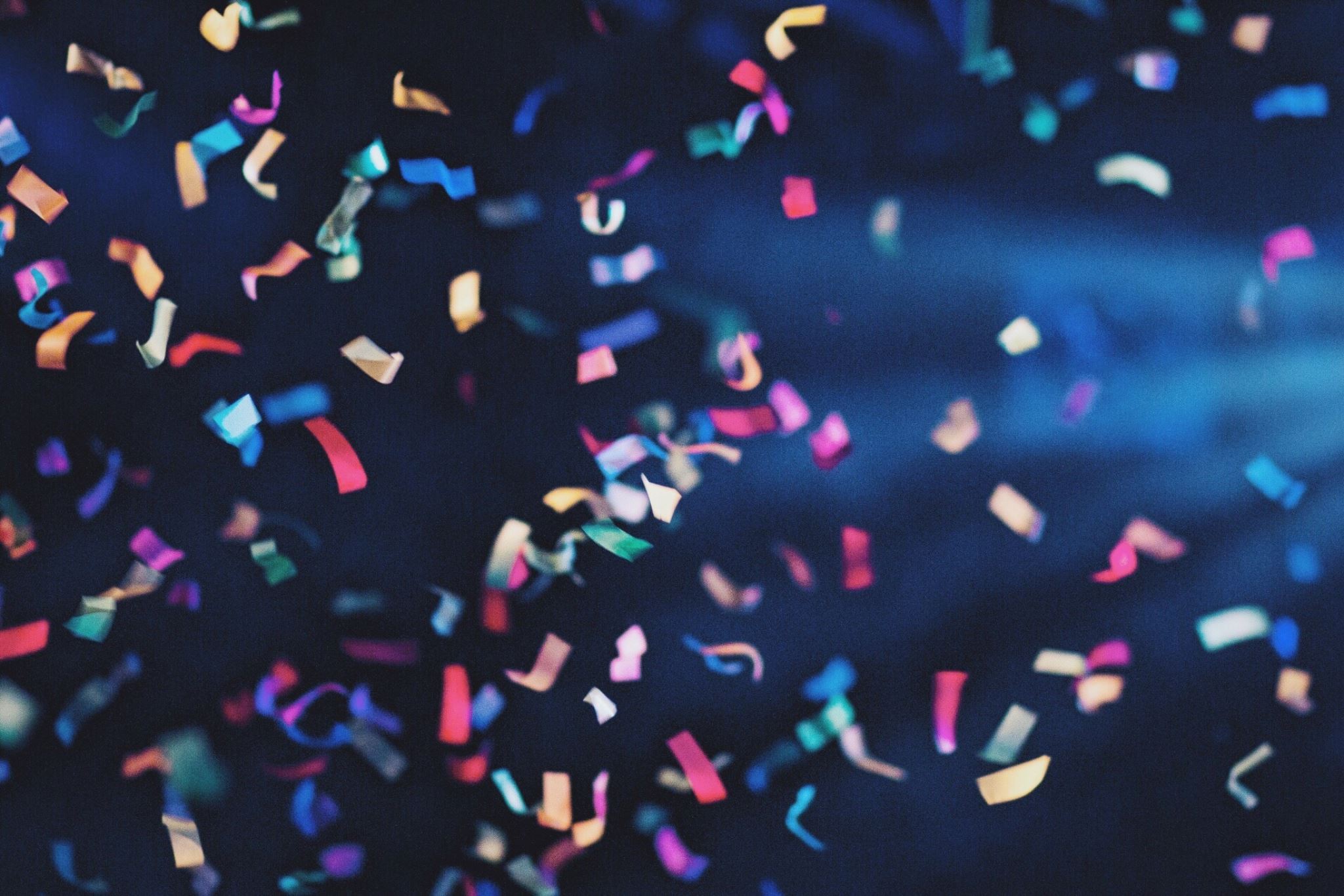 Características de una buena misión empresarial
Son las siguientes:
Corta y precisa: La declaración de misión debe ser sencilla y fácil de comprender, para que todo el mundo la entienda.
Inspiradora: Debe motivar a todos los que forman parte de la empresa a buscar alcanzar las metas propuestas.
Debe ser original: Debe hablar de la empresa, que hace la empresa y que es lo que la hace diferente.
Se dirige el mercado: Indica que es lo que la empresa realiza en el mercado y como se agrega valor al cliente.
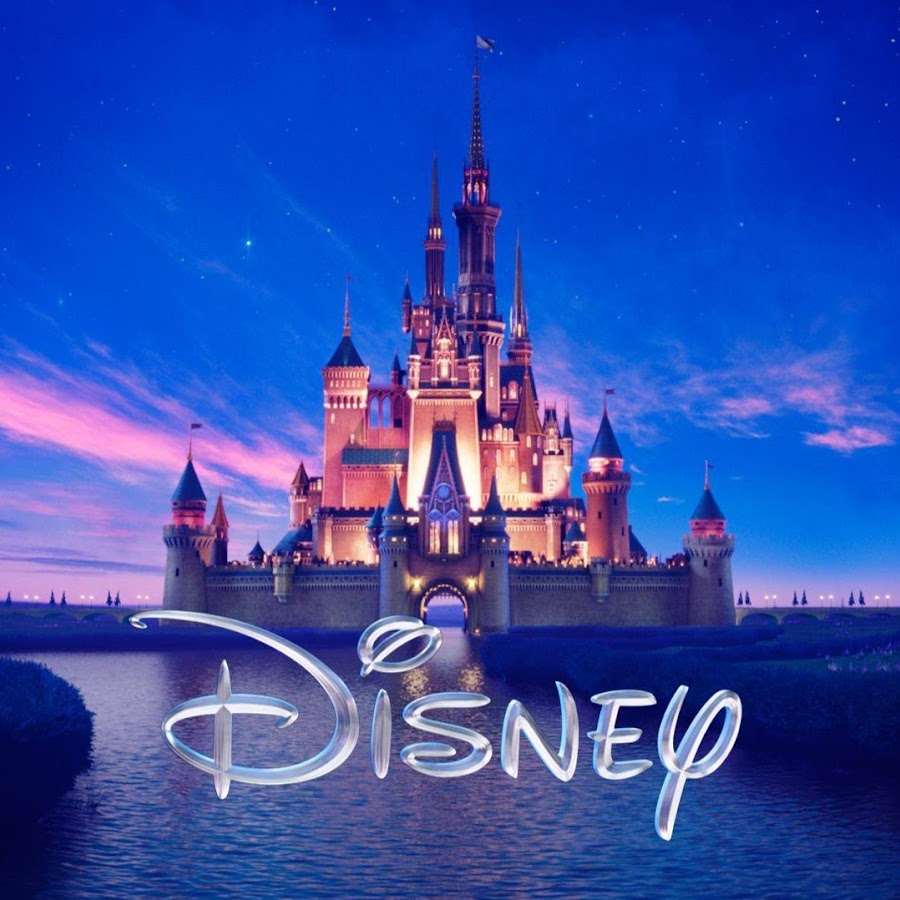 EJEMPLOS DE MISIÓN EN EMPRESAS RECONOCIDAS
Vamos a ver algunos ejemplos de algunas compañías conocidas:
Disney:
«Creamos felicidad proporcionando el mejor entretenimiento a personas de todas las edades en todos los lugares del mundo»
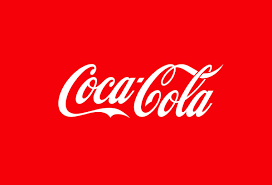 Coca-Cola:
Define el objetivo de Coca-Cola a largo plazo como empresa, y es el criterio de peso de las actuaciones y decisiones que tomamos para lograr tres metas fundamentales:• Refrescar al mundo• Inspirar momentos de optimismo y felicidad• Crear valor y marcar la diferencia
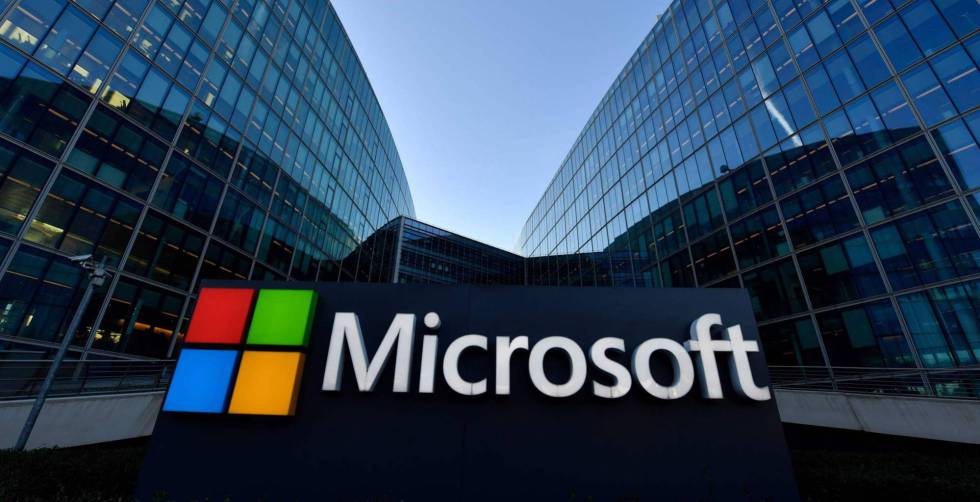 Microsoft:
En Microsoft, nuestra misión es permitir a las personas y empresas en todo el mundo para desarrollar todo su potencial. Consideramos que nuestra misión un compromiso con nuestros clientes. Entregamos en ese compromiso de esforzarse para crear la tecnología que sea accesible a todo el mundo de todas las edades y habilidades. Microsoft es uno de los líderes de la industria en innovación accesibilidad y en la construcción de los productos que son más seguros y fáciles de usar.
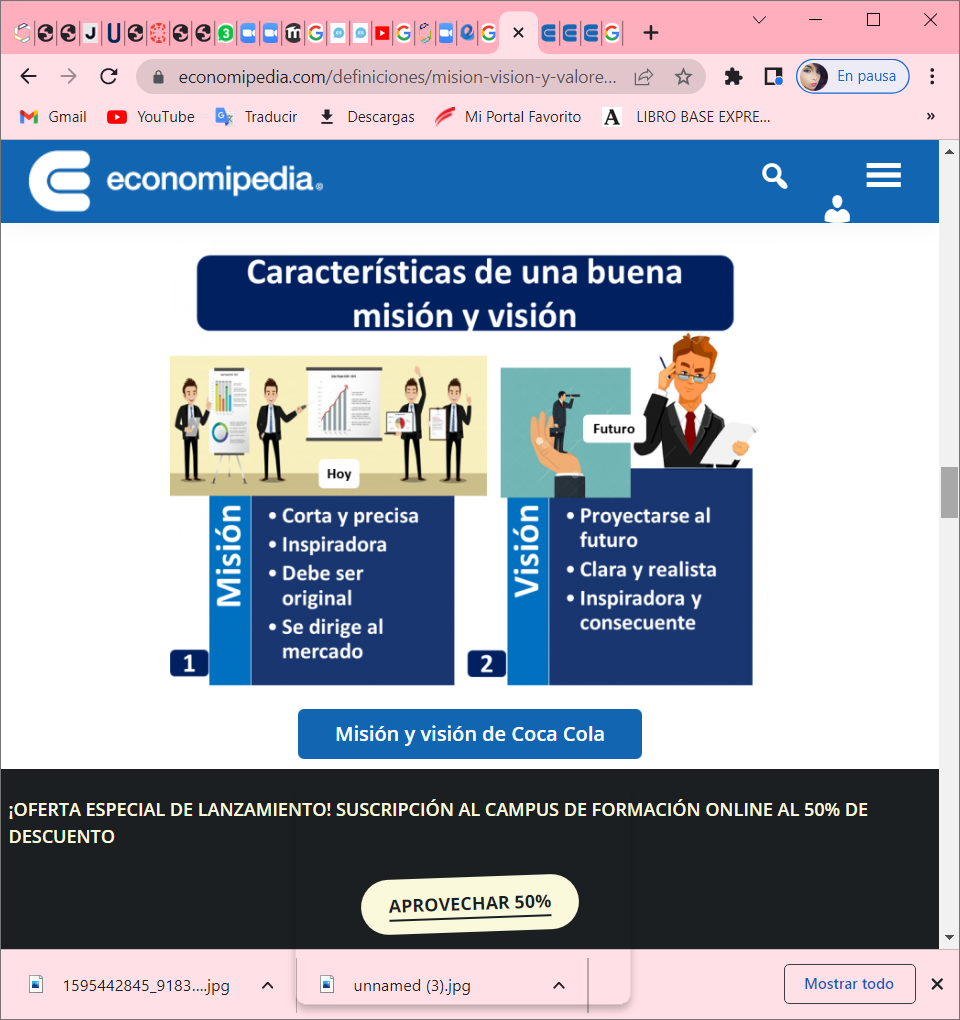 Aparte de, los valores representan las creencias y los principios que rigen a una empresa, lo que permite orientar las pautas de acción y la conducta de las personas que trabajan dentro de la organización. Representan los principios éticos que sustentan el accionar de la empresa.
En efecto, se convierten en la inspiración y la fuente de motivación para las personas, esto favorece que se genere una imagen positiva de la empresa y le confiere su propia identidad
Definición de valores de una empresa
Convincentes: Deben ser principios que representen lo que verdaderamente cree la empresa y con ellos manifiesta su nivel de compromiso.
Coherentes: Ser congruentes con los valores de los empresarios y con los valores de los socios del negocio.
Ser aceptados y cumplidos: Implica que deben ser aceptados y respetados por todos los involucrados.
Características de los valores
Algunos de los valores de Google son:

Integridad.
Utilidad.
Privacidad.
Capacidad de respuesta, etc.

Algunos de los valores de Walmart son:

Servicio al cliente.
Respeto al individuo.
Luchar por la excelencia.
Actuar con integridad, etc.
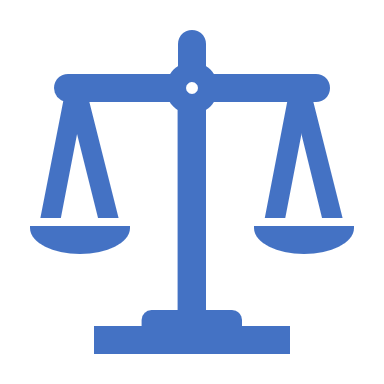 Ejemplos de valores